DC Motors and Motor Controllers
[Speaker Notes: Hello and welcome! In this video, we will look at the DC motors and motor controllers.]
Module Syllabus
DC motors
FET review
Motor controllers
[Speaker Notes: We will begin with the basics of DC motors. We will then move on to field effect transistors and their application in motor controllers.]
DC Motors
Used to provide a torque to a shaft, capable of spinning the shaft to some velocity under the application of a DC current.
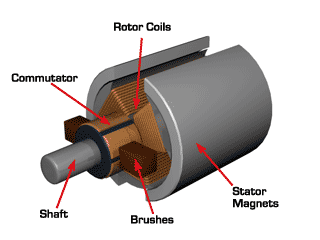 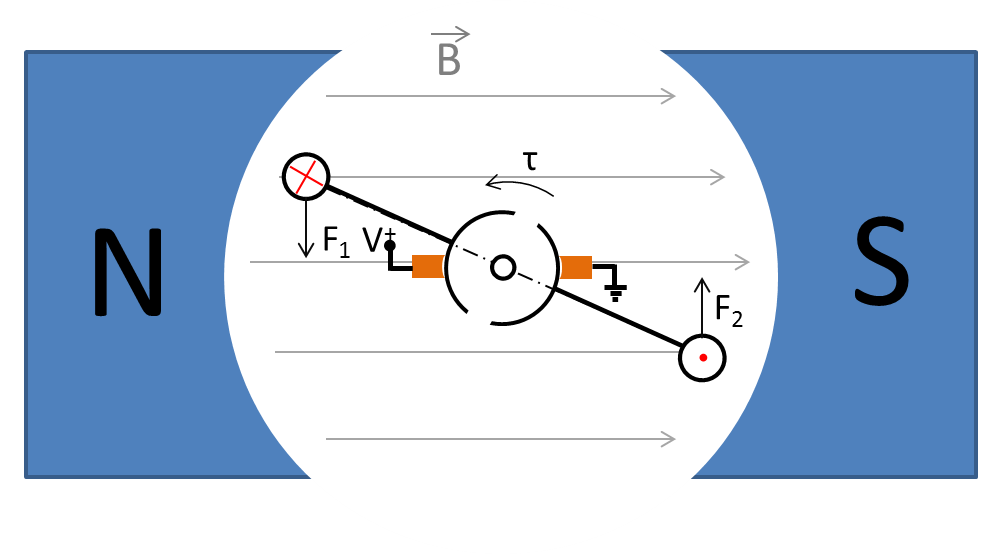 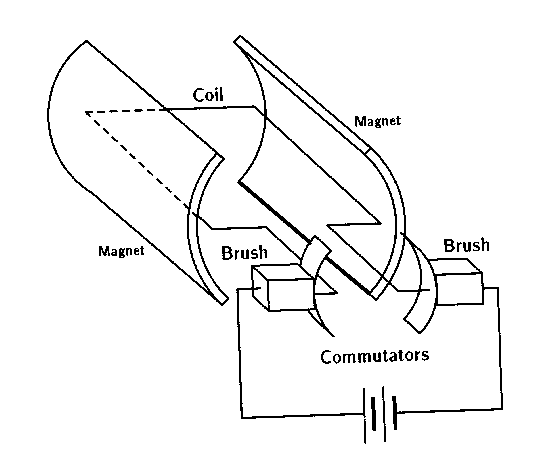 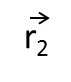 r1
http://www.electrical4u.com/permanent-magnet-dc-motor-or-pmdc-motor/
http://mechatronics.mech.northwestern.edu/design_ref/actuators/motor_theory.html
[Speaker Notes: A DC motor is used to provide a torque to a shaft that will be connected to the wheel base of an autonomous car. The basic DC motor consists of a pair of fixed permanent magnets called the stator, a set of rotating coils connected to the shaft, and a commutator. The commutator is a mechanical device that ensures that the coils rotate from one side of the magnet to the other. The direction of the current is reversed so that the provided torque always acts in the same direction. 

F = Force, i = current, l = the vector of the coil wire cutting the field, and B = the magnetic field between the magnets (also called the magnetic flux density) from N to S.]
DC Motors
Used to provide a torque to a shaft, capable of spinning the shaft to some velocity under the application of a DC current
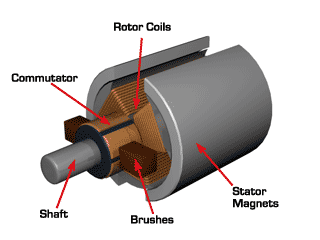 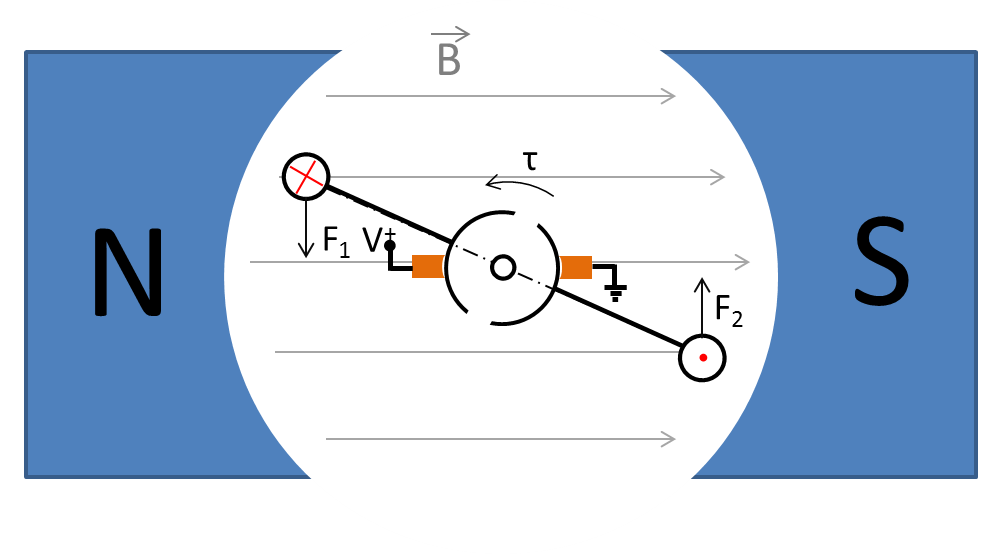 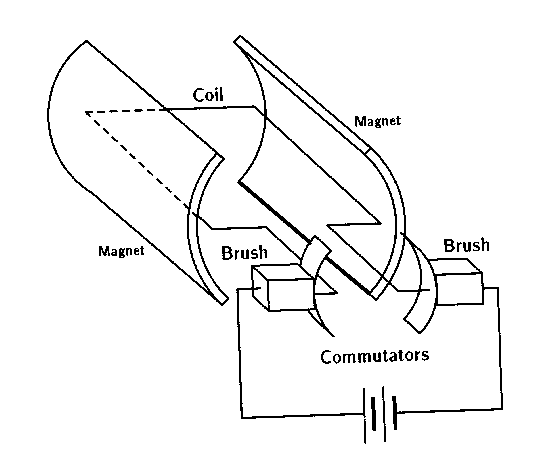 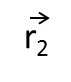 commutator
r1
http://www.electrical4u.com/permanent-magnet-dc-motor-or-pmdc-motor/
http://mechatronics.mech.northwestern.edu/design_ref/actuators/motor_theory.html
[Speaker Notes: Note the position of the commutator in the schematic on the right.]
Lorentz Law
Fleming's left-hand rule for motors
Left index finger is pointing in the direction of the magnetic field vector
Left middle finger points in the direction of the current vector
Left thumb indicates the direction of the force
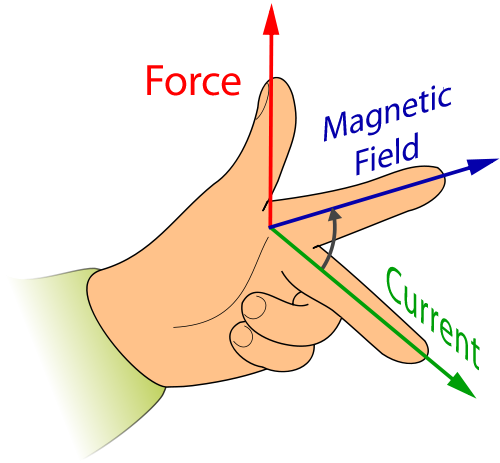 http://www.bigshotcamera.com/fun/buildables/motor#01
[Speaker Notes: The force on the coil wire in the winding (assuming perpendicular direction to the field) can be found by using a variety of methods.  The easiest is Fleming’s left-hand rule. Aligning the index finger of the left hand with the magnetic field, and the middle finger with the current vector (from + to -) gives us the direction of the force, along the thumb.]
DC Motors: Commutator
B
A
τ
S
N
V+
F1
F2
B
[Speaker Notes: As the current is flowing into the wire cross-section A, and out of cross-section B, the torque Tau rotates counterclockwise.]
DC Motors: Commutator
B
F2
B
S
τ
N
A
F1
[Speaker Notes: Keeping the same polarity (i.e., keeping the current flowing in the same direction, from cross-section A to B) will cause the torque to reverse, as the coil rotates past θ = π/2 line (blue-striped line).]
DC Motors: Commutator
B
B
F2
τ
S
N
V+
F1
A
[Speaker Notes: However, the commutator reverses the polarity, so that the current flows into node B and out of node A. The torque always points in the correct direction.]
E
B
DC Motors: Torque Ripple
τmax
Recall:
τ
F
torque ripple
A
π/2
3π/2
C
D
θ
0
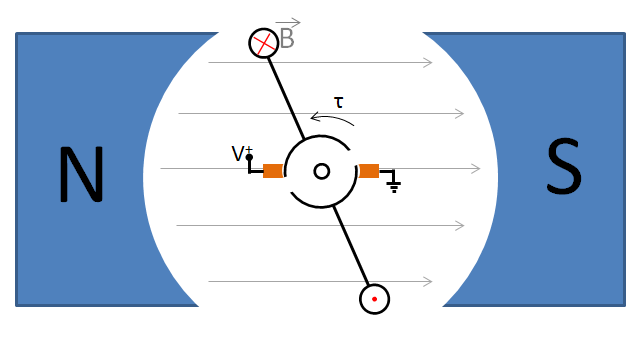 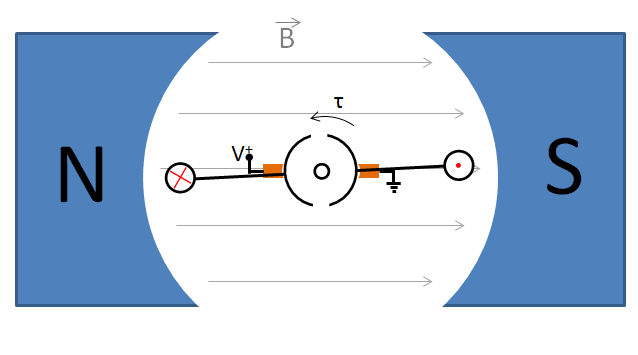 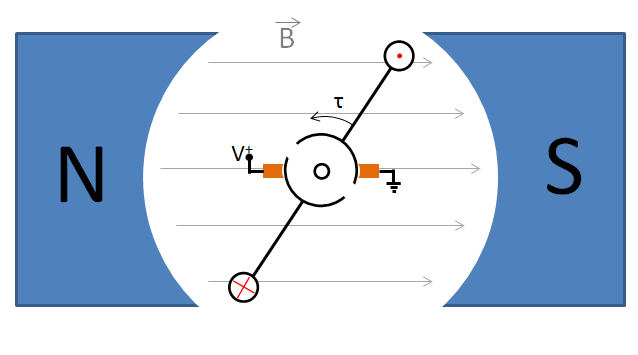 C
B
A
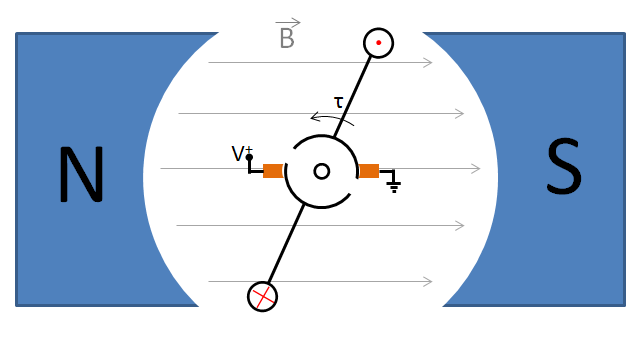 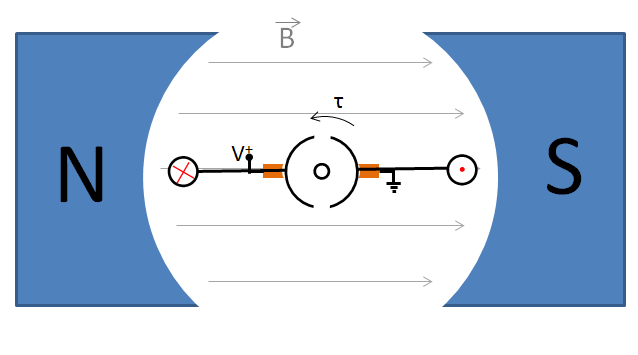 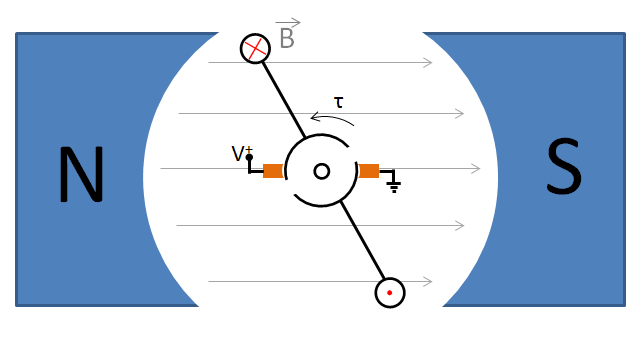 D
E
F
[Speaker Notes: However, the magnitude of the torque depends on the angle between the r-vector and the F-vector. It is highest when the coil is close to position B, and lowest when it is close to position A, when the entire force F is projected along vector r.  Consequently, the torque varies from τ_max to 0. This variation is called torque ripple. Torque ripple is to be avoided, because it may provide vibrations and uneven force through the system. Torque ripple is large (bad) in a two-segment commutator.]
DC Motors: Torque Ripple
4-segment commutator:
B
S
N
F1
V+
F2
[Speaker Notes: A four-segment commutator dramatically reduces the torque ripple.]
DC Motors: Torque Ripple
4-segment commutator:
B
F2
S
N
V+
F1
[Speaker Notes: As the rotor turns, only the coil that causes force nearly perpendicular to the arm radius is energized.]
DC Motors: Torque Ripple
4-segment commutator:
B
S
N
V+
F4
F3
[Speaker Notes: As the rotor turns, only the coil that causes force nearly perpendicular to the arm radius is energized.]
DC Motors: Torque Ripple
τ
τmax
4-segment commutator:
θ
π
π/2
0
torque ripple
τmin
Now,  greatly reduced torque ripple
[Speaker Notes: This chart shows that the four-segment commutator helps to dramatically reduce the torque ripple.]
Motor: Electrical Equivalent Circuit
Vm
+
Vm
-
Symbol:
+
M
-
im
DC motor can be represented as an electrical element in a circuit diagram:
Vm is the across element voltage (motor voltage)
im is the through element current (motor current)
[Speaker Notes: The DC motor has two terminals to which we’ll connect a power supply. When power is supplied to the DC motor, it causes the shaft to rotate. In rotational motion, power is the product of torque tau and angular velocity omega. The input to the motor is current and voltage, applied through the motor electrical terminals. The voltage across the motor is called motor voltage, or Vm, while the current through the motor is called motor current, or im. The electrical symbol for the motor is shown on the right.]
Motor: Electrical Equivalent Circuit
Vm
-
+
Symbol:
M
im
Rm
Lm
+
Assumes at steady state,
+
im
Vm
e
-
-
An equivalent circuit can be constructed to model the operation of the motor from an electrical perspective
[Speaker Notes: An equivalent circuit can be constructed, which models the operation of the motor from an electrical perspective, i.e., the relationship between the motor current and the motor voltage. The insides of a motor consist of a winded wire (coil), which has some internal resistance, called winding resistance of the motor, Rm. The wire is also an inductor, with some motor inductance Lm; however, the motor inductance only comes into play when the current changes abruptly.  We will revisit this when it comes to snubbing. 

However, a DC motor is also a generator, because as the shaft turns, the winding moves through a magnetic field (B), generating a reverse potential across the windings, which counteracts some of the applied voltage Vm, and reduces the motor current im. This voltage is called back EMF (electromotive force), Vemf.  Vemf is equal to some constant ke times the angular velocity of the shaft omega (which corresponds to how fast the coil wires move through the magnetic field). In steady state, or when the current does not change too fast, the Vm is equal to the sum of the voltage drop across the winding resistance and Vemf. Note that Vemf limits how fast the shaft will spin; e.g., if the shaft increases its angular velocity, eventually all applied voltage Vm will be negated by Vemf. In other words, a DC motor is self-limiting in angular velocity.]
Electromotive Force in a Wire Moving Through B-field
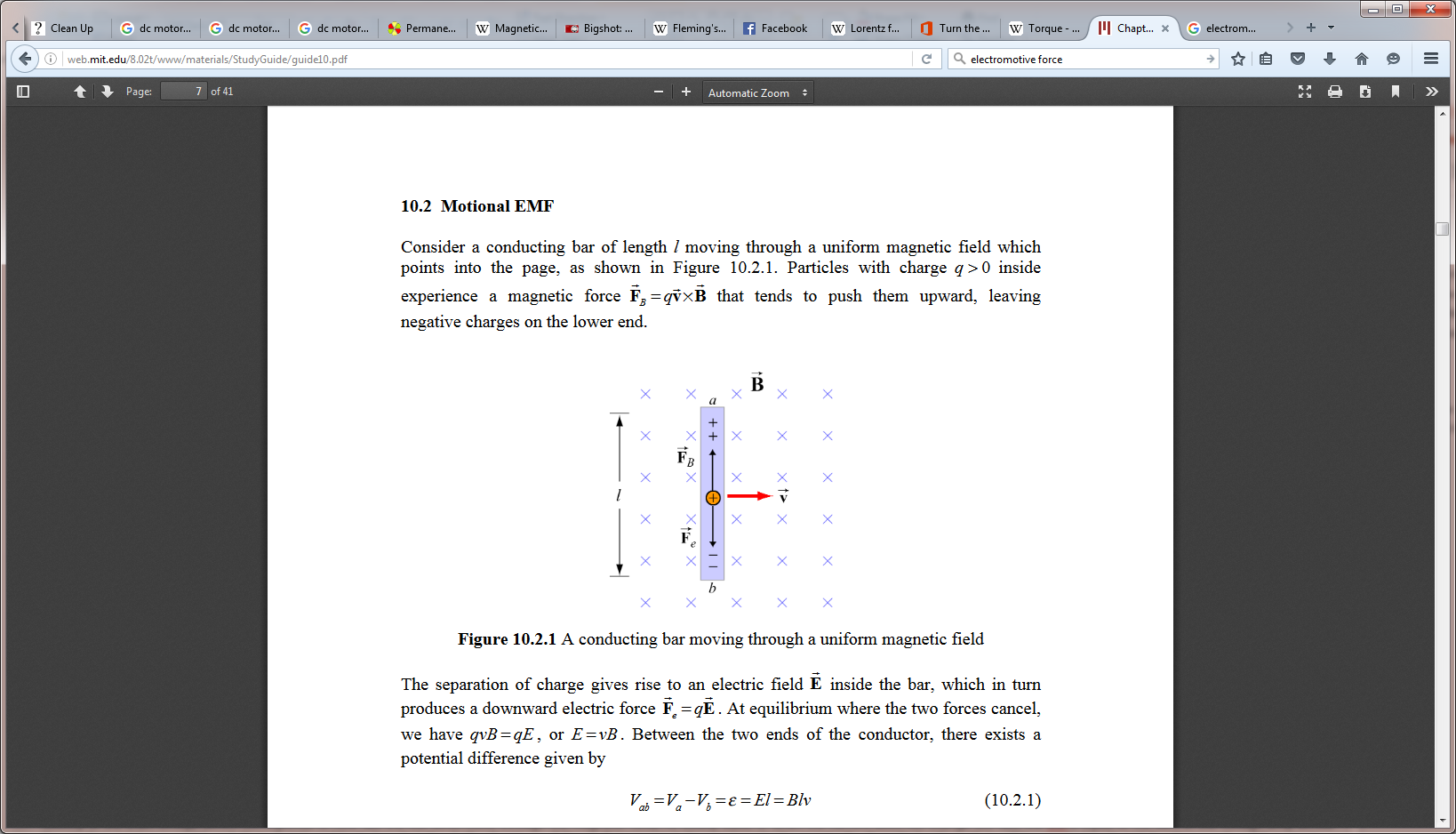 Electrons in a wire moving through a magnetic field B at a velocity v will be pushed towards one end, while the holes will be pushed to the other end, causing a net potential Vemf
http://web.mit.edu/8.02t/www/materials/StudyGuide/guide10.pdf
[Speaker Notes: EMF (voltage) across the wire moving in a magnetic field is generated because the electrons in the wire are moved away (separated) from holes due to wire motion through the field. This separation generates a potential, and thus current, in the circuit.]
Motor: Electrical Equivalent Circuit
switch
switch
+
M
motor
Vb
Vm
-
-
+
battery
The DC motor connected to the battery, with a switch in between
[Speaker Notes: We analyze the motor performance by connecting the DC motor to a battery via a switch. The battery has some voltage Vb, while the motor will have a voltage Vm across its terminals.]
Motor: Electrical Equivalent Circuit
Rb
Rm
+
+
+
im
e
Vm
Vb,ini
+
Vb
-
-
-
-
motor
battery
Combined equivalent circuit diagram for the simple battery-motor system
[Speaker Notes: We can now analyze the system performance by looking at the combined equivalent circuit diagram of the battery-motor system. To model the performance accurately, we need to include internal battery resistance, Rb, which limits how much current a battery can provide. Battery resistance is in general very small, but not negligible at moderate to high currents. Open-circuit battery voltage, also called the nominal battery voltage, is referred to as Vb,ini.]
Motor: Electrical Equivalent Circuit Analysis
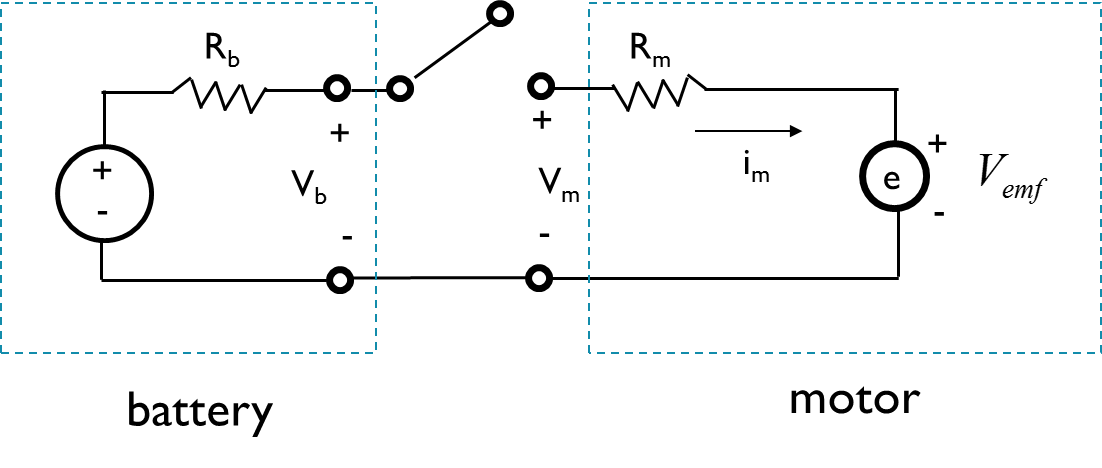 switch
OFF
Motor at rest
im
Motor current zero
Vm
Motor voltage zero
Vb
Nominal (open circuit) battery voltage Vb
[Speaker Notes: Initially, the switch is in the off position, and the motor is at rest (angular velocity of the shaft, omega is zero). Since the switch is open, the motor current is at zero. The motor voltage is also at zero (no zero motor current, and no Vemf). No current is flowing through the internal resistor of the battery, Rb, so the battery voltage is equal to the nominal, open circuit battery voltage Vb,ini.]
Motor: Electrical Equivalent Circuit Analysis
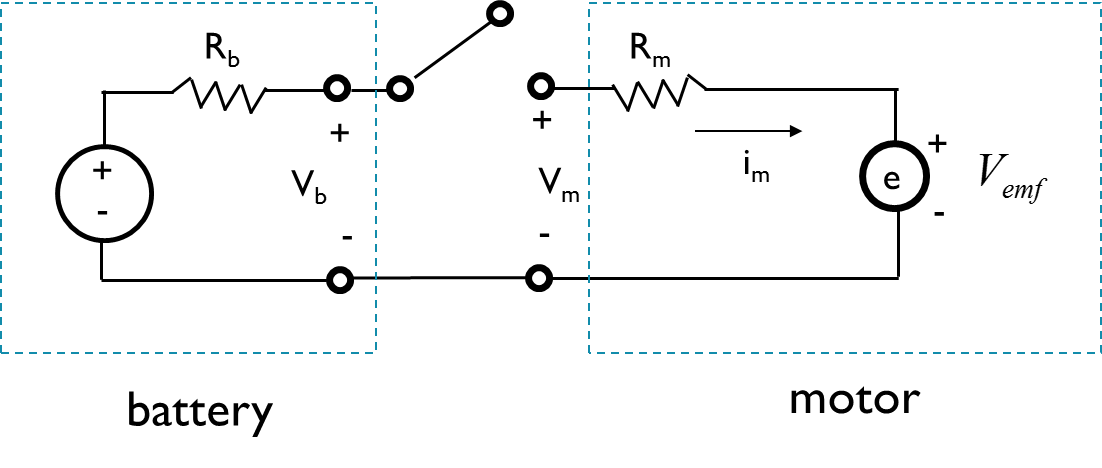 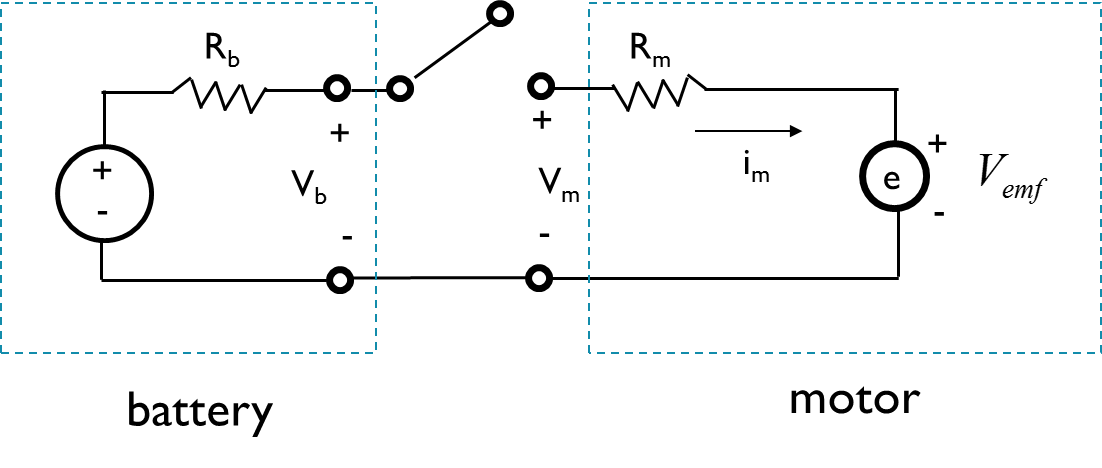 switch
OFF
ON
Motor spinning up
     is increasing.
stall current, imax
Motor current initially sharply increases, but then starts dropping  due to Vemf
im
Motor voltage jumps up, and slowly keeps increasing due to buildup of  Vemf
Vm
Sharp increase in im causes voltage drop across Rb, and drop in Vb.  As im is reduced,    Vb increases
Vb
[Speaker Notes: As the switch is thrown, the motor spins out. Initially, the motor current jumps up, and is equal to Vb_ini / (Rb+Rm). Initially, omega is at rest, and so is Vemf. At this point, the motor current im is the highest (and so is the torque). The motor current with the shaft at rest is called a stall current. As the shaft spins up, the motor current is reduced due to a buildup of Vemf. 

Motor voltage initially increases rapidly, as the motor is connected to the battery, Vm = Vb = Vb_ini – i_m*Rb. 

The motor voltage increases as the Vemf increases and adds to Vm. Vb initially drops, as im increases sharply, and some voltage is lost across Rb. 

As im is reduced due to Vemf, Vb increases slowly.
Note that this diagram does not include the voltage spikes due to changes in im  and interaction with Lm,

 which for this purpose can be ignored, since they are operating at a much faster timescale.]
Motor: Electrical Equivalent Circuit Analysis
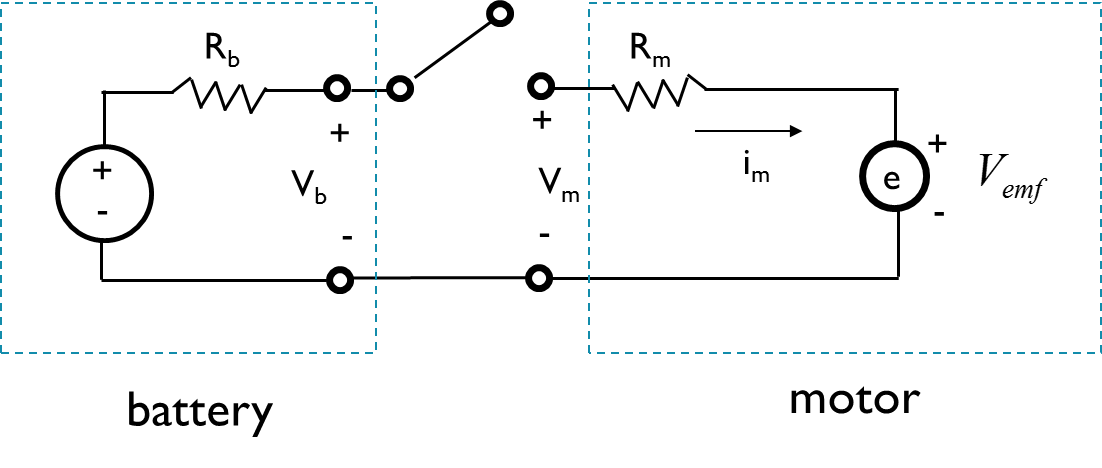 switch
OFF
ON
OFF
Motor spinning down     is increasing.
im
Motor current drops to zero
Motor voltage drops down to the value provided by only Vemf
Vm
Vb goes up to Vb,ini, as no voltage drop over Rb
Vb
[Speaker Notes: As the switch is opened, the motor current is interrupted. Depending on loss and friction in the system, the motor now starts to spin down. Motor voltage is reduced; however, the motor is now working as a generator, and the only contribution is the back EMF, i.e., V_emf. V_b is increased to V_b,ini, since there is no more drop across the internal resistance R_b. Note that this diagram does not include the voltage spikes due to changes in i_m and interaction with L_m, which for this purpose can be ignored, because they are operating at a much faster timescale.]
Motor: Inductive Kickback
switch
switch
+
M
motor
Vb
Iind
Vm
-
-
+
battery
Current through the motor interrupted: inductive kickback
Reversed-biased snubber diodes short the resulting voltage spike
[Speaker Notes: An inductor will resist attempts to change the current flowing through it. (Recall that voltage across an inductor, v(t) = L di/dt.) Consequently, when we disconnect the supply current through the motor by opening the switch, the inductor (which is the motor winding) will create a large voltage spike in the opposite polarity. Such large spikes may be detrimental to connected electronics. A snubber (or flyback) diode is often used to short the resulting voltage spike.]
Summary: DC Motors
DC Motors provide actuation for many mechatronic systems such as electric cars
A commutator ensures that the torque spins the shaft in one direction for a certain polarity
Back EMF generates a voltage across the winding, limiting the motor current as a function of the angular velocity of the shaft (and winding)
Some important implications of back EMF:
It will limit the ultimate angular velocity of the shaft (if it didn’t, all unloaded DC motors would likely disintegrate:   )
Can be used for velocity sensing
Highest motor current at stall ( = 0). Motor controllers must be designed to handle stall currents
Snubber diodes help to remove voltage spikes due to switching current through the winding
[Speaker Notes: Let’s summarize what we have learnt so far. 
DC motors provide actuation for many mechatronic systems. A commutator inside a DC motor ensures that the torque spins the shaft in one direction for a certain polarity. Back EMF generates a voltage across the winding, which  limits the ultimate angular velocity of the shaft. Lastly, snubber diodes can help to remove voltage spikes due to switching current through the winding.]
Motor Controllers
MCU
switch
FET
+
M
Vb
Vm
+
M
Vb
Vm
-
-
A motor controller is an amplifier which converts weak signals from the microcontroller GPIO ports to high current that drive the motor
Solid-state using Power FET technology (e.g. NDP7060L)
Fast switching time
Large currents
[Speaker Notes: Next, let’s look at the motor controllers. The goal of a motor controller is to be able to replace the manual switch with a solid-state switch that can be controlled by a microcontroller unit (MCU). Different motor controllers have different topologies, the simplest ones consisting of just one single transistor. The most commonly used transistors are field effect transistors (FETs). We call them power FETs because they can handle (i.e., control) substantial power throughput.]
Field Effect Transistor: A Review
gate
source
drain
Can be n-channel or p-channel
Most common is n-channel
Fabricated on a doped silicon substrate
Has four terminals: Source, Drain, Gate, and Body
If not specified, body is assumed connected to Source
gate oxide
n+
n+
p-type
gate
body
Cross-section of an n-type (n-channel) FET
source
drain
body
Symbol
[Speaker Notes: A bit about the FET before we continue. We will focus on a type of FET called Metal Oxide Semiconductor Field Effect Transistor (MOSFET)

Various semiconductors can be used to construct an FET, however silicon is mostly used. An FET consists of a silicon channel whose conductance can be controlled by an electric field. An FET has four teminals which are Source, Drain, Gate and Body. In FET specifications, the body may not be specified. In this case one can assume that it is connected to the source. The drain and source are both doped as n-type type wells on a p-type substrate. The gate is seperated from the drain and the source by an oxide layer.

The electric field to control the current from source to drain is applied to the gate. When enough voltage is applied to the gate, an inversion layer of n-channel is formed between the source and the drain, this is n- channel which enhances as the gate voltage increases.]
Field Effect Transistor: A Review
Vdd
gate
source
drain
FET Operation (n-channel)
Source/body is usually connected to ground
Drain is connected to Vdd
Initially source and drain isolated through a dual PN junction
n+
n+
p-type
body
GND
[Speaker Notes: The source/body is usually connected to the ground. The drain is connected to Vdd. Initially, the source and drain are isolated through a dual PN junction.]
Field Effect Transistor: A Review
Vdd
gate
source
drain
V+
FET Operation (n-channel)
To switch the transistor on, gate is connected to positive voltage
Accumulation of positive charges on the gate electrode attracts negative charges just underneath the gate, in the channel region
+++++++++++++
n+
n+
- - - - - - - - - - - - -
p-type
body
GND
[Speaker Notes: To switch the transistor on, the gate is connected to positive voltage. Accumulation of positive charges on the gate electrode attracts negative charges just underneath the gate, in the channel region.]
Field Effect Transistor: A Review
Vdd
gate
source
drain
V+
FET Operation (n-channel)
When the density of negative charges in the channel reaches a certain threshold, the channel becomes conductive
Above gate threshold voltage
Initially, channel acts like a resistor, FET operates in the linear region
+++++++++++++
n+
n+
- - - - - - - - - - - - -
p-type
body
GND
[Speaker Notes: When the density of negative charges in the channel reaches a certain threshold, the channel becomes conductive.
Initially, the channel acts like a resistor as the FET operates in the so-called linear region.]
Field Effect Transistor: A Review
Vdd
gate
source
drain
V+
FET Operation (n-channel)
As drain to source voltage (Vds) increases, the channel gets pinched off at the drain, limiting the drain to source current (Id)
FET is now operating in the saturation region
+++++++++++++
n+
- - - - - - - - -
n+
p-type
body
GND
[Speaker Notes: As drain to source voltage Vds increases, the channel gets pinched off at the drain, limiting the drain to source current (Id). The FET is now operating in the saturation region.]
Field Effect Transistor: A Review
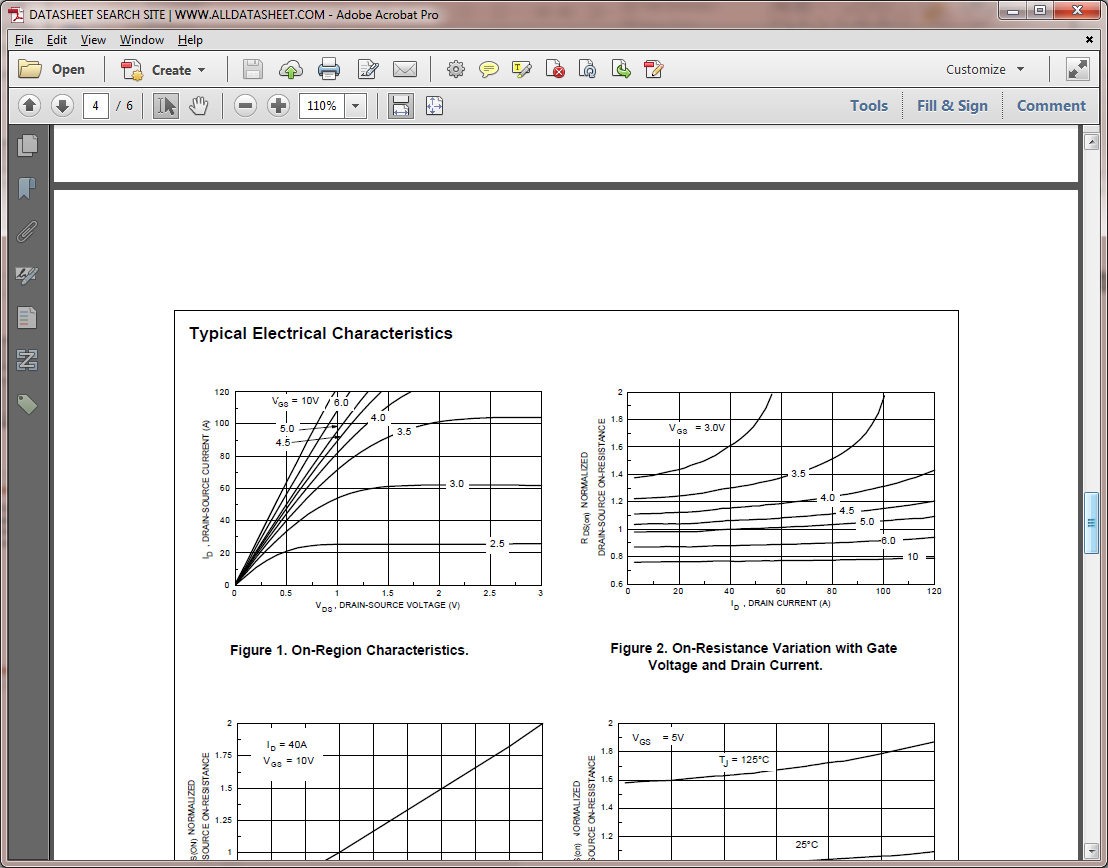 Linear region
Saturation region
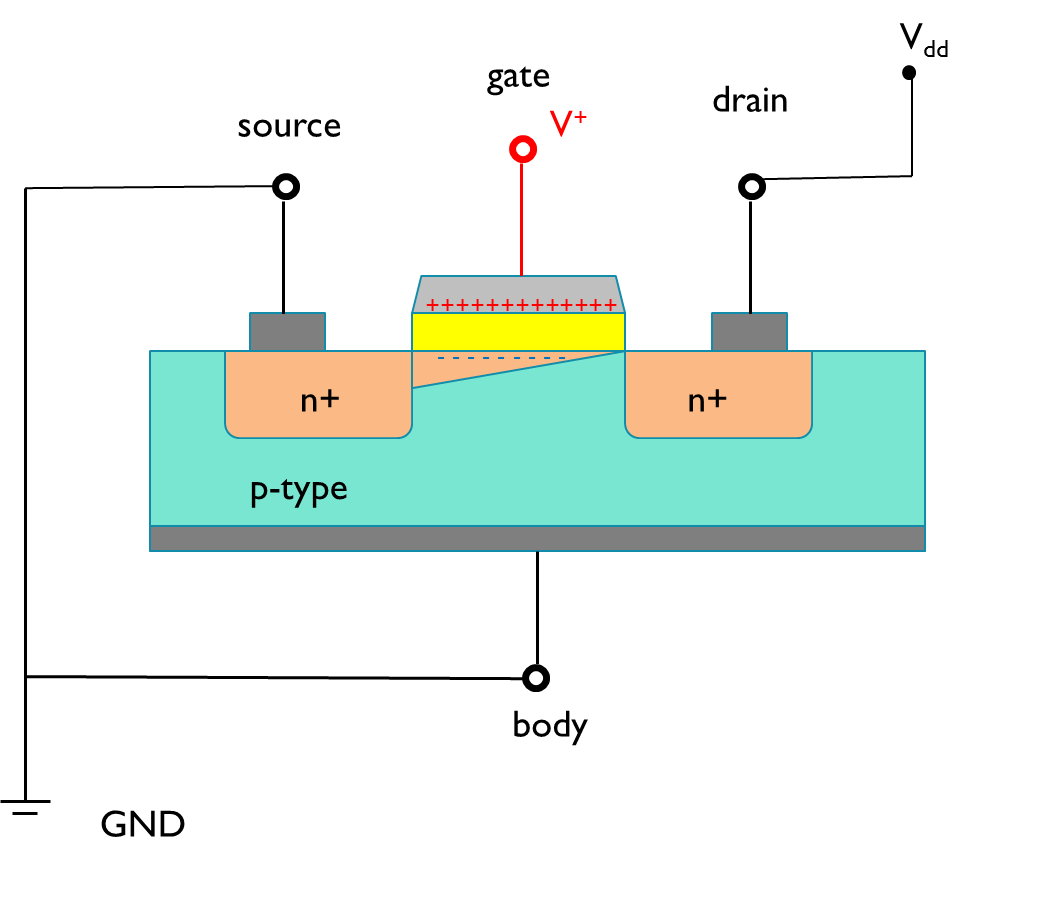 VGS = 3.5 V
VGS = 3.0 V
VGS = 2.5 V
I/V characteristics for a NDP7060L Power FET
Datasheet NDP7060L
[Speaker Notes: The operational characteristics of an FET can be described using a V/I curve. The drain to source current (ID) can be seen as a function of drain to source voltage (Vds) for a set gate voltage Vgs.  In the linear region, ID increases linearly with Vds, and the FET operates in the linear region. Once Vgs gets large, the channel is pinched at the drain, and does not allow more electrons to flow through it. At that point, ID does not increase any more with Vgs, and the FET operates in the saturation region.]
Summary: Field Effect Transistors
Power FETs are used as solid state switches in a motor controller
In an n-channel FET, positive charges on the gate form a n-type channel between the source and the drain
Once on, a FET operates in either linear or saturated region
[Speaker Notes: We have just looked at the basics of field effect transistors. The FETs are often used as solid-state switches in a motor controller. In an n-channel FET, positive charges on the gate form an n-type channel between the source and the drain. Once switched on, the FET operates in either the linear or saturated region.]
Motor Controllers: FETS as Switches
Switch is now replaced with a FET
Single FET motor controller
Only turn in one direction
Motor and battery resistance in series
Analyze for maximum (i.e. stall) current
+
Vbat
-
M
MCU
single transistor controller
[Speaker Notes: Replacing the switch by an FET allows better control by an MCU. Different motor controllers have different topologies, the simplest ones consisting of just one single transistor . With a single FET, the controller can only cause the motor to turn in one direction.]
motor
battery
Motor Controllers: FETS as Switches
Modify electric diagram for stall ( = 0)
No back EMF
No inductive component
Load-line analysis
Rb
+
Vb,ini
Rm
-
MCU
single transistor controller
[Speaker Notes: This is the equivalent circuit when the motor is at stall.]
motor
battery
Motor Controllers: FETS as Switches
e.g. assume
Vb,ini = 5V, Rm = 0.4, Rb = 0.1
Vgs provided by the MCU
Rb
+
Vb,ini
Rm
-
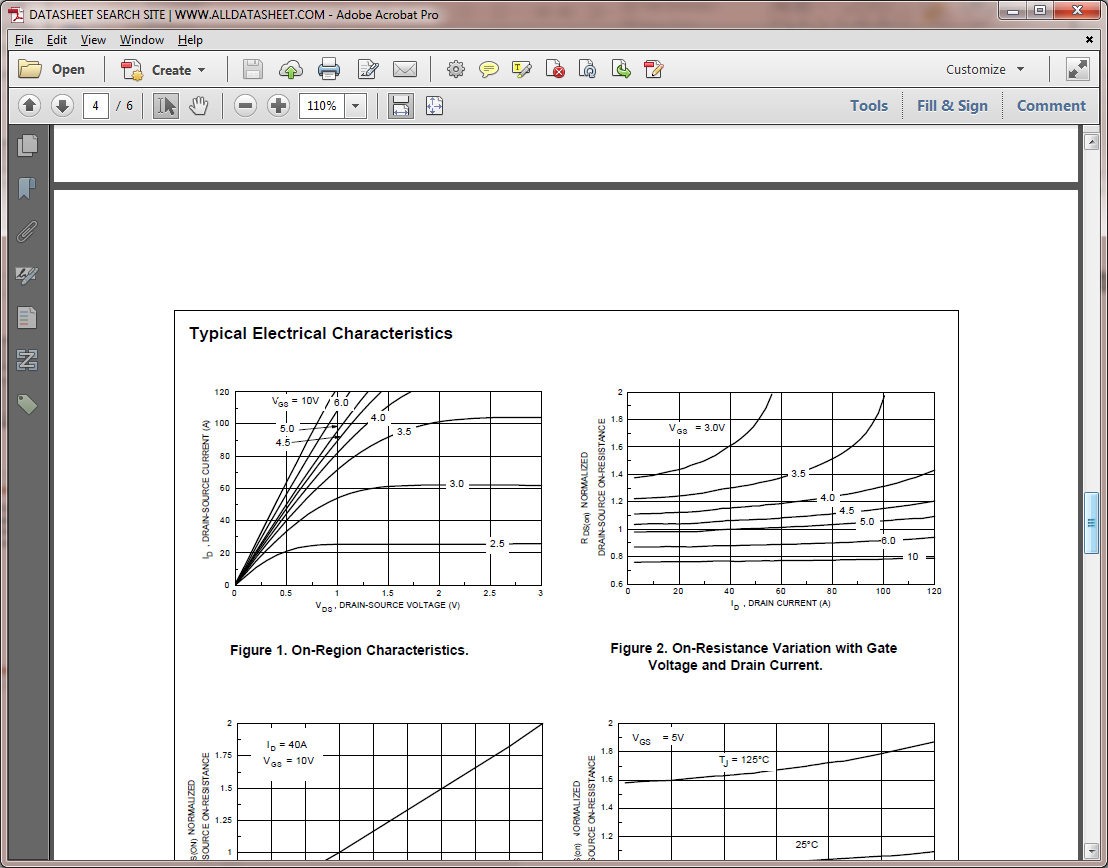 MCU
4
5
single transistor controller
I/V characteristics for a NDP7060L Power FET
Datasheet NDP7060L
[Speaker Notes: This slide shows the load line analysis for the FET, using the I-V characteristics of the NDP7060L power FET as an example.]
motor
battery
Motor Controllers: FETS as Switches
e.g. assume
Vb,ini = 5V, Rm = 0.4, Rb = 0.1
Vgs provided by the MCU
Rb
+
Vb,ini
Rm
-
OFF
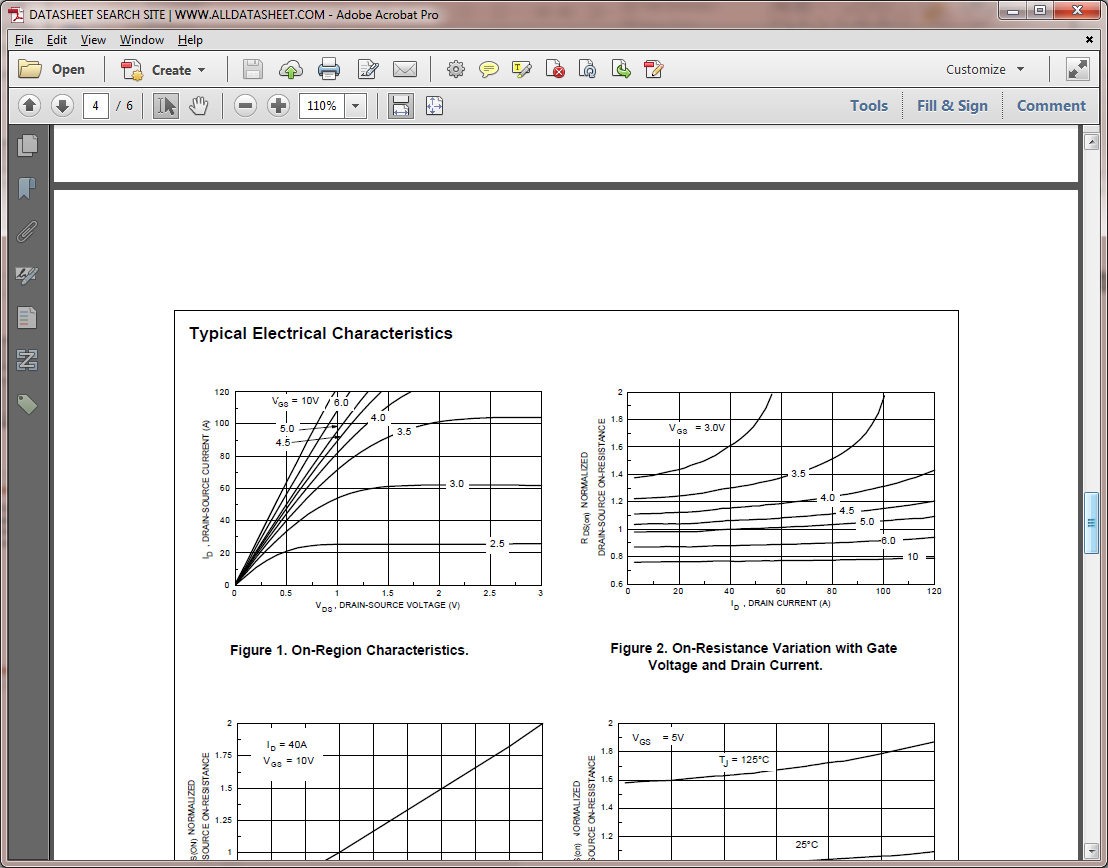 MCU
4
5
single transistor controller
I/V characteristics for a NDP7060L Power FET
Datasheet NDP7060L
[Speaker Notes: The first point on the load line is when the transistor is in the OFF state. The FET is equivalent to an open switch, and the voltage drop across the FET (from source to drain) is equivalent to Vb,ini.; in this case, 5V.]
motor
battery
Motor Controllers: FETS as Switches
e.g. assume
Vb,ini = 5V, Rm = 0.06, Rb = 0.01
Vgs provided by the MCU
Rb
+
Vb,ini
Rm
-
ON
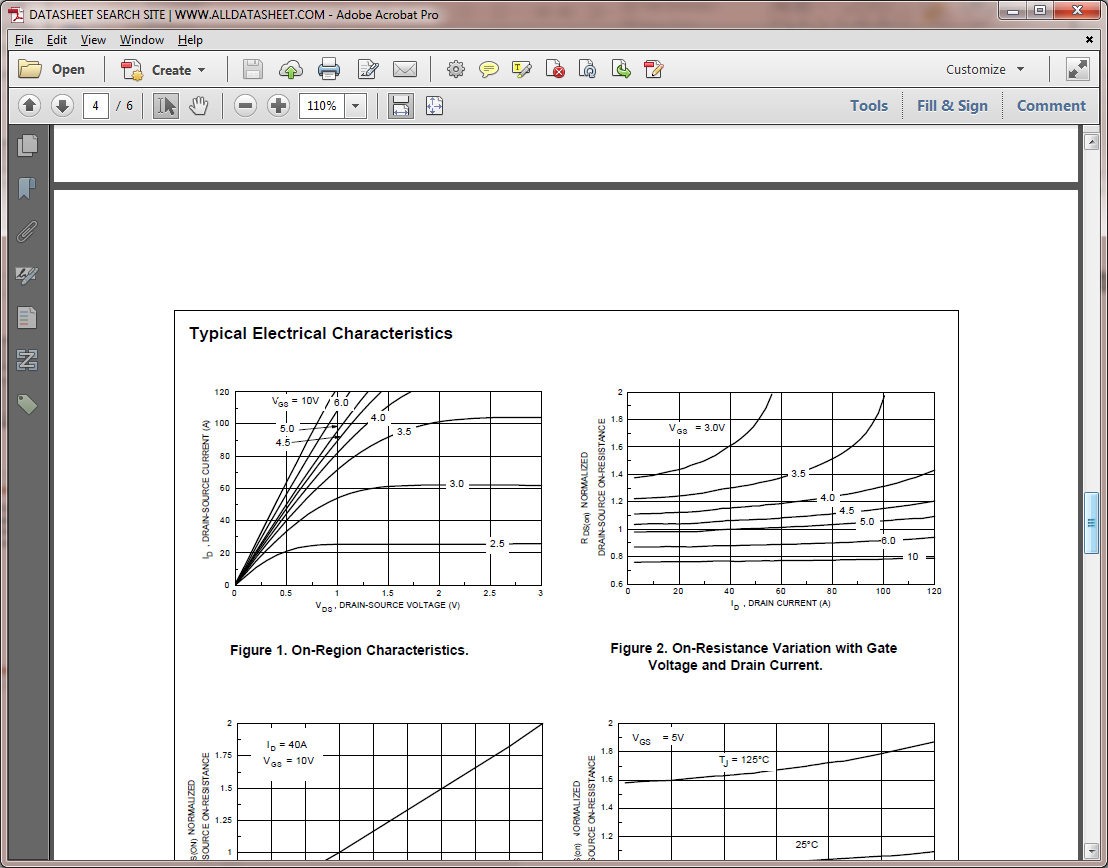 MCU
4
5
single transistor controller
I/V characteristics for a NDP7060L Power FET
Datasheet NDP7060L
[Speaker Notes: The second point on the load line is when the transistor is completely ON. We assume the on resistance of the FET is negligible in comparison, and the maximum current that will flow through the FET will be 71A.  We can now draw the load line (green) along which the Vds/ID point will lie, as a function of Vgs. Under the assumption above, we can use the load line to measure the power dissipation across the FET.]
motor
battery
Motor Controllers: FETS as Switches
e.g. assume
Vb,ini = 5V, Rm = 0.06, Rb = 0.01
Vgs provided by the MCU
Rb
+
Vb,ini
Rm
-
ON
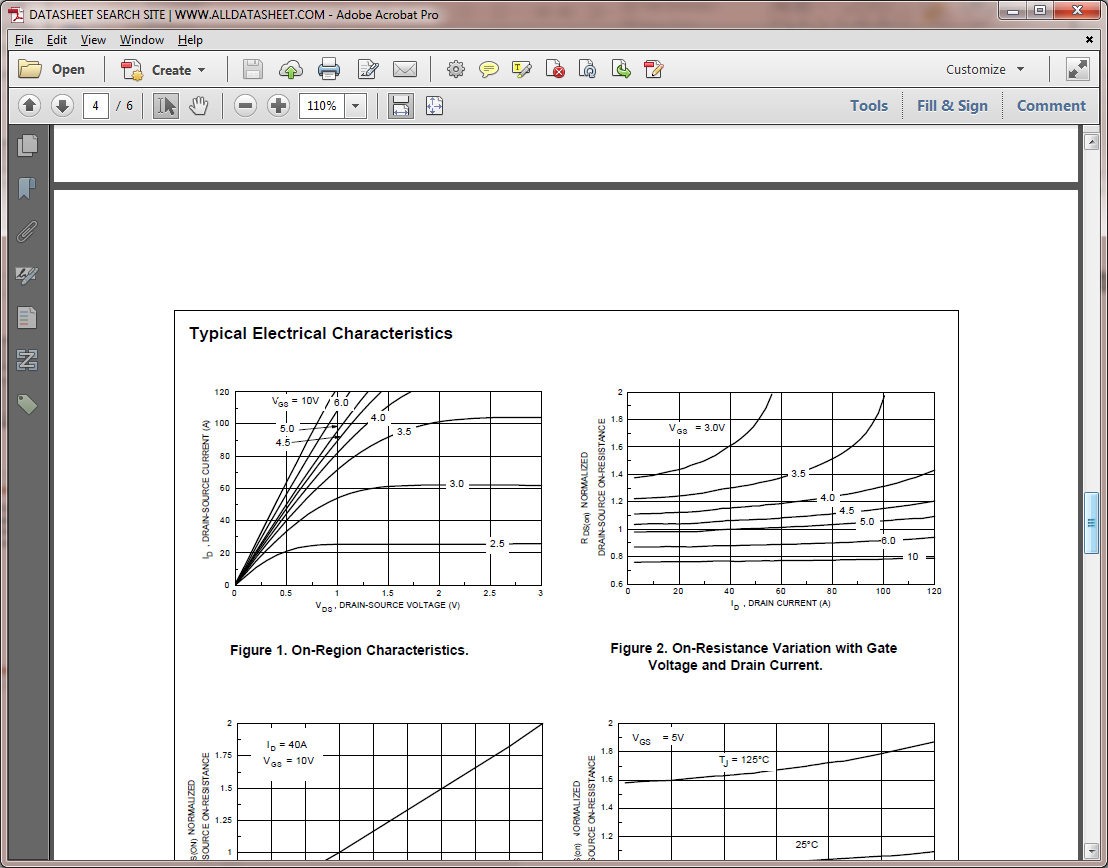 Vgs = 3.3V
MCU
4
5
single transistor controller
I/V characteristics for a NDP7060L Power FET
Datasheet NDP7060L
[Speaker Notes: The load line illustrates a problem with directly connecting the GPIO to the gate of the FET. If you assume that the GPIO can deliver 3.3V output, then the resulting point on the load line corresponds to approximately 0.77Vds and 52A ID. The rectangle under the load line, covered by the 0.77V Vds and 52A ID is 40W. This is quite high power.]
motor
battery
Motor Controllers: FETS as Switches
e.g. assume
Vb,ini = 5 V, Rm = 0.06, Rb = 0.01
Vgs provided by the MCU
Rb
+
Vb,ini
Rm
-
ON
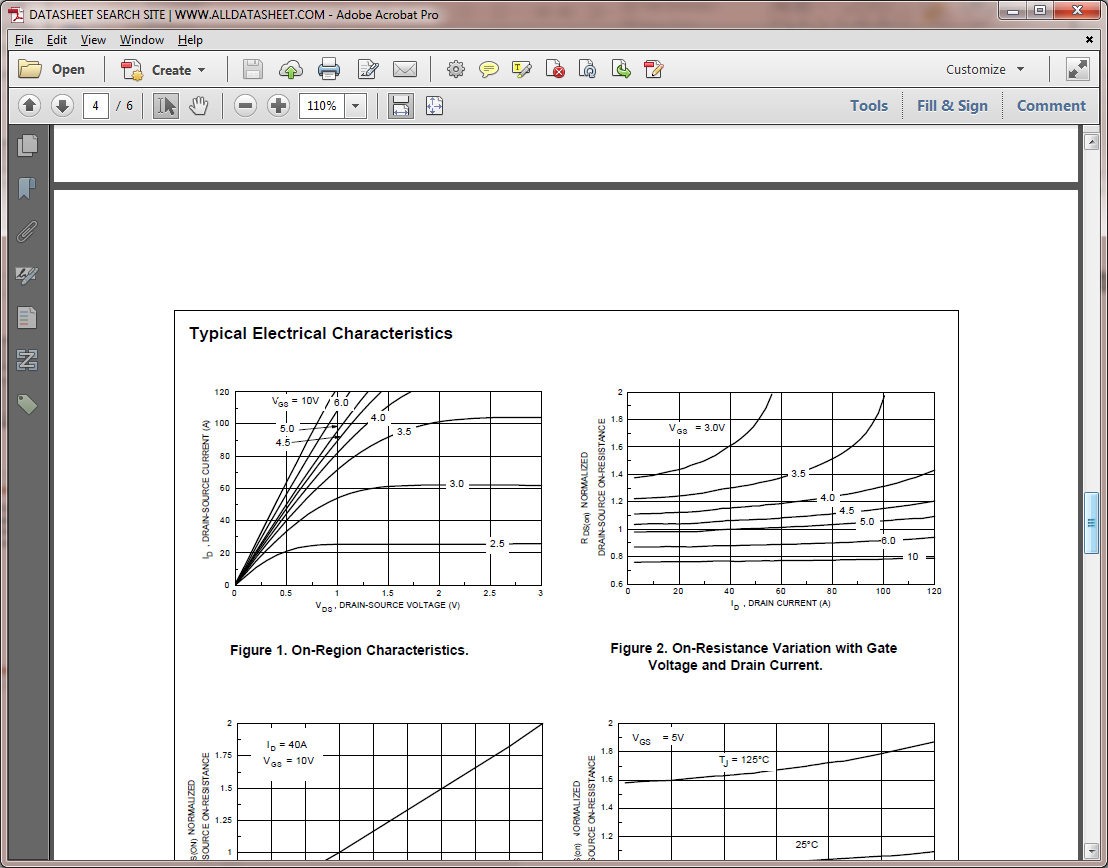 MCU
Vgs = 2.6 V
4
5
single transistor controller
I/V characteristics for a NDP7060L Power FET
Datasheet NDP7060L
[Speaker Notes: Furthermore, drain may not be at ground, e.g., in H-bridge topologies that we will observe later in this module. If the drain of the FET is elevated by 0.7V above ground, then the Vgs would now be at 2.6V, Id would be approximately 35A, and the power dissipation in FET would be at 61W.]
Motor Controllers: the need for FET drivers
To reduce the power dissipation in ON state, Vgs must be as high as possible (up to gate voltage breakdown)
Vgs may be above Vdd
3.3 V output from GPIO not high enough
Solution: FET Drivers
Solid-state circuits that elevate ON output voltage to a higher ON level. 
In some cases much higher than Vdd
E.g. MC 33883 elevated the gate voltage enough to ensure the MOS FET is in the ON state, while protecting the gate from over voltage.
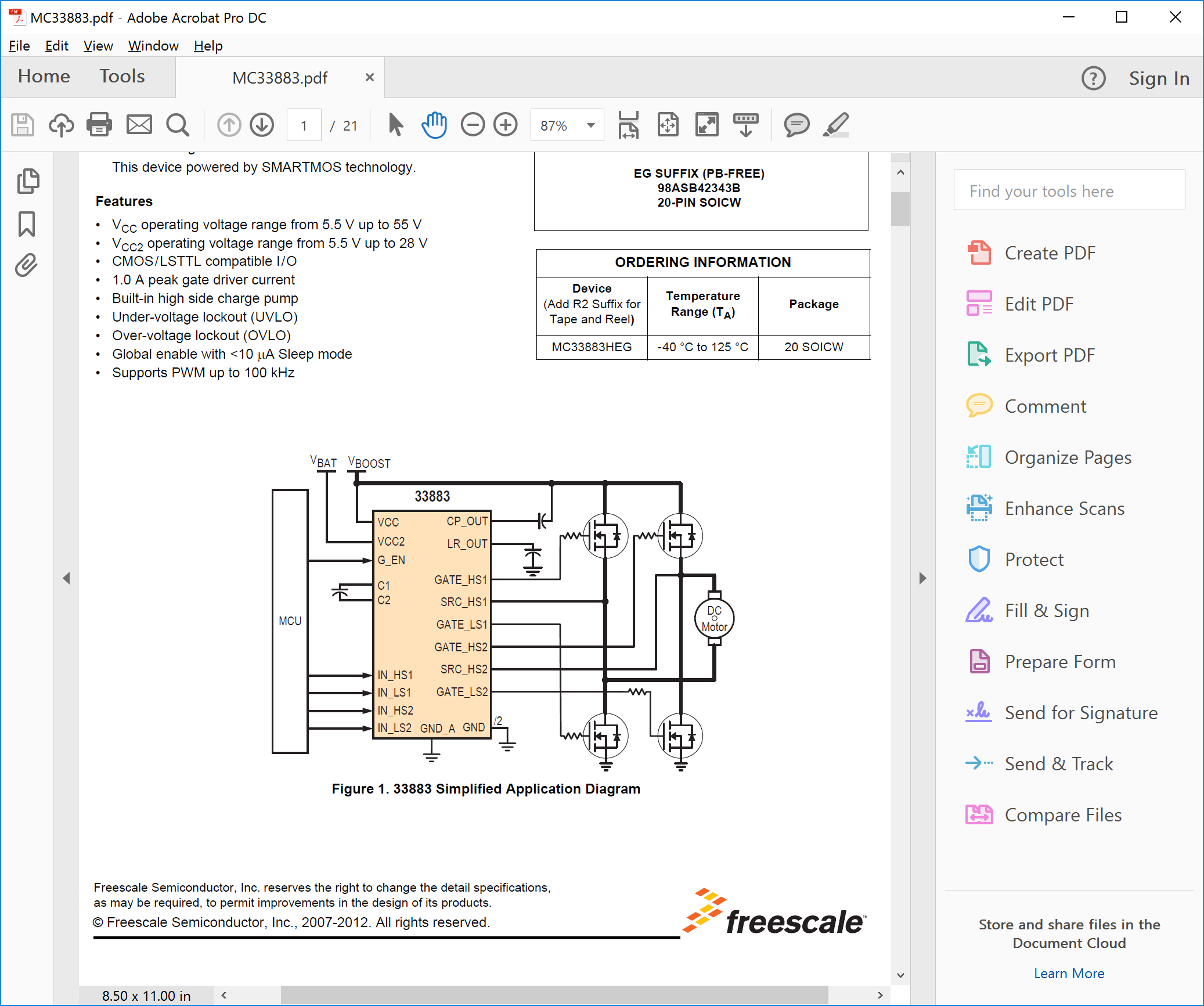 Datasheet 33883
[Speaker Notes: However, the higher the Vgs, the higher on the load line we get in the ON state, and thus less power dissipation in the FET. Remember, we ideally want the FET to be completely ON. In fact, the Vgs can go above Vdd to provide the required gate voltage and alleviate the concern when the source is not at ground. In a motor controller, this is often handled by a circuit called an FET driver. MC 33883 elevated the gate voltage enough to ensure the MOS FET is in the ON state, while protecting the gate from over voltage.]
motor
battery
Motor Controllers: FETS as Switches
e.g. assume
Vb,ini = 5 V, Rm = 0.06, Rb = 0.01
Vgs provided by the MCU
Rb
+
Vb,ini
Rm
-
Vgs = 14.3 V
ON
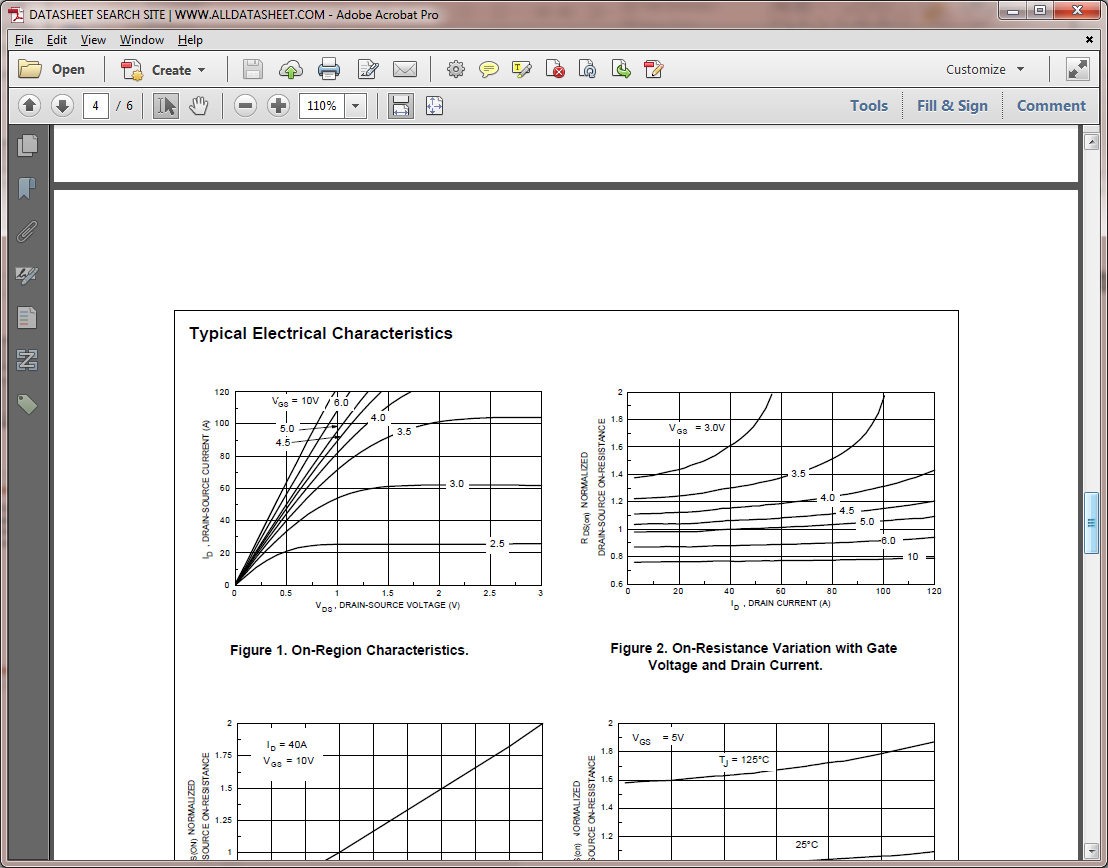 FET driver
MCU
4
5
single transistor controller
I/V characteristics for a NDP7060L Power FET
Datasheet NDP7060L
[Speaker Notes: This slide shows the ON state of the transistor after the signal is transferred through an FET driver like MAX621. The Vgs is now at 14.3V, and Vds is 0.3V (est.), ID is 60A (est.), and the dissipated power is only 18W. The FET drivers work with capacitive charge pumps, and are ideal when motors are run by pulse-width modulation (PWM).]
Summary: Motor Controllers
Motor controllers are used to control the actuation of a motor using one or more FETs
Load-line analysis is used to determine the power dissipated in a FET in a motor controller
To lower the dissipated power in a FET,  Vgs needs to be as high as possible.
A FET driver is used to elevate Vgs above Vdd, ensuring proper switching
[Speaker Notes: This brings us to the end of this video. 
In this part of the video, we looked at how FETs can be used to control motors. We’ve also discussed the load-line analysis for calculating the power dissipation in an FET. We also showed that to lower the dissipated power in an FET, Vgs needs to be as high as possible. Lastly, an FET driver can be added to lift Vgs above Vdd to ensure proper switching.]